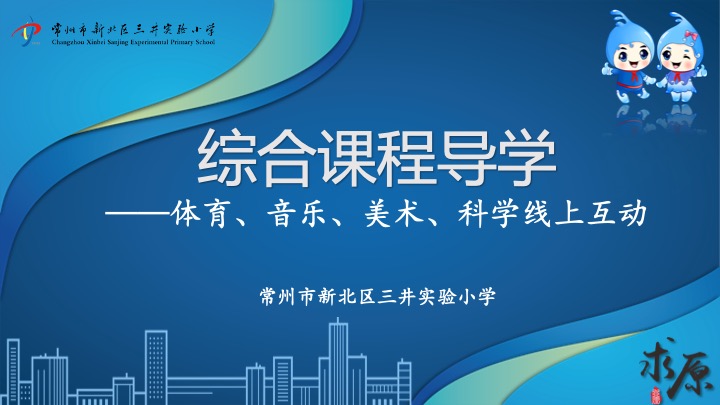 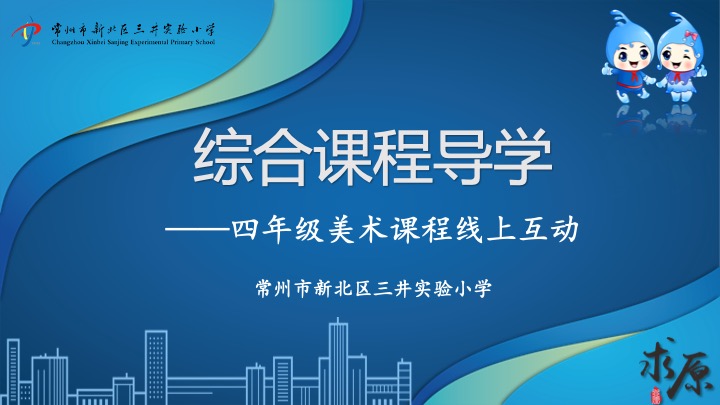 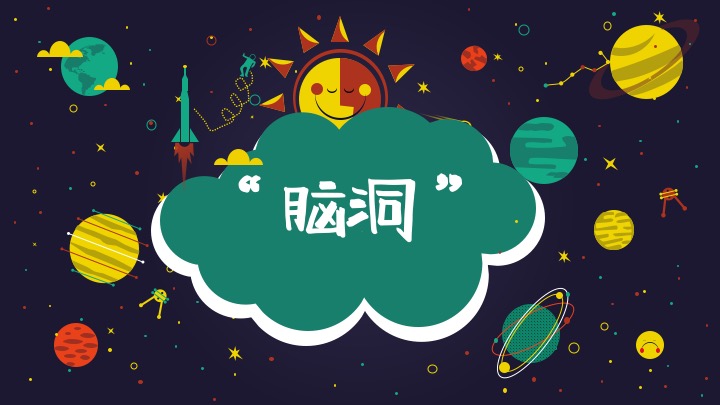 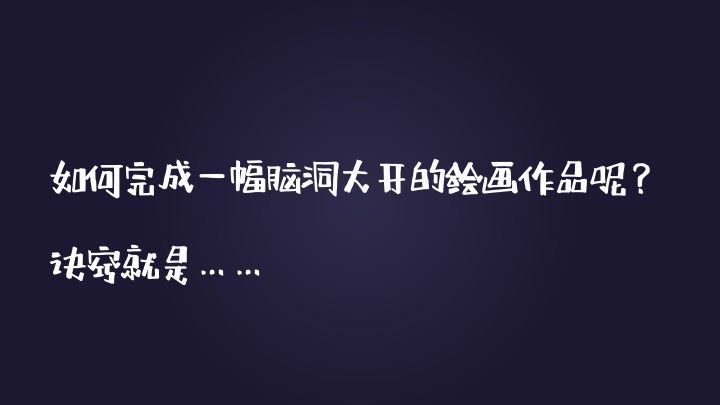 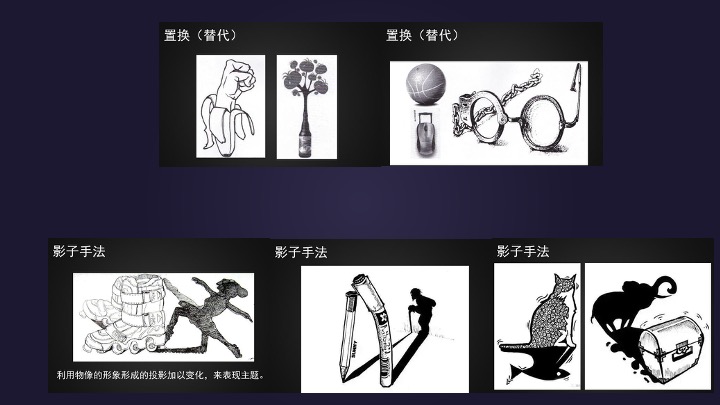 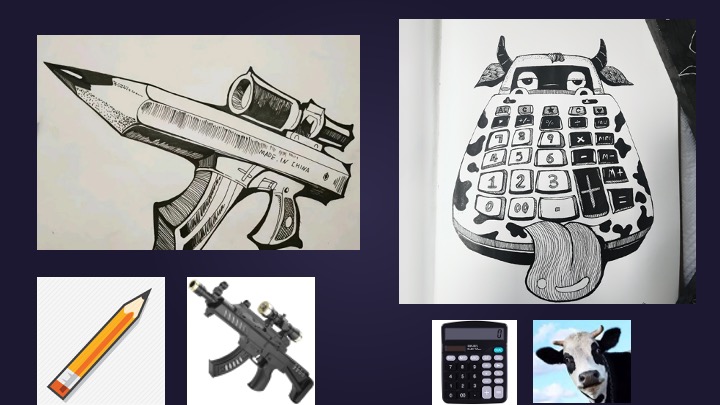 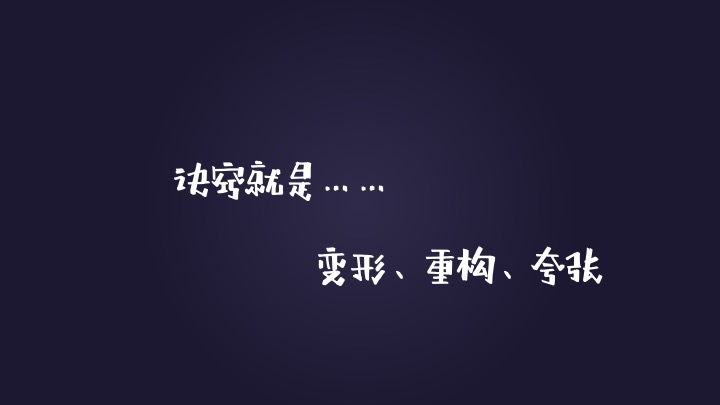 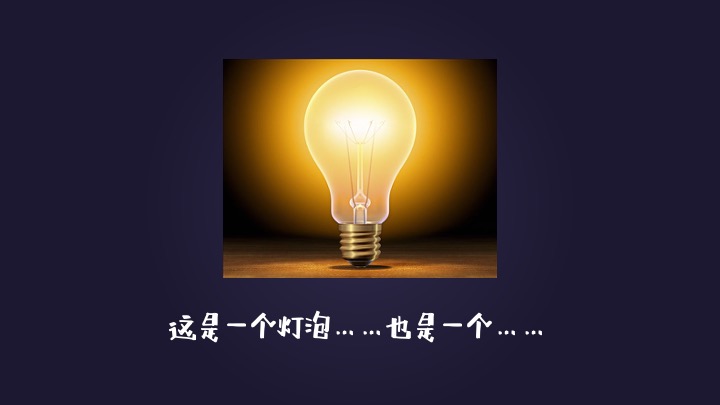 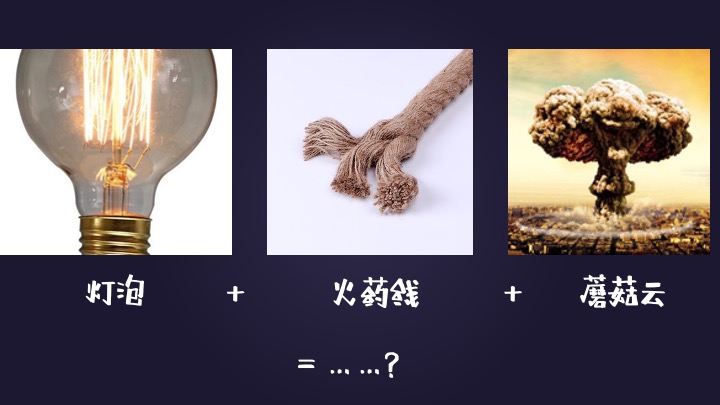 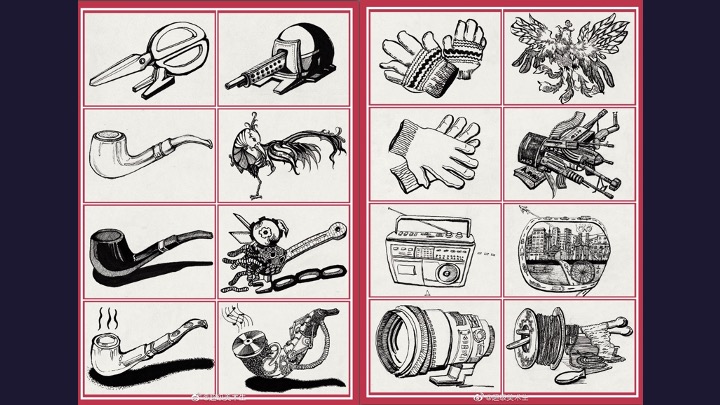 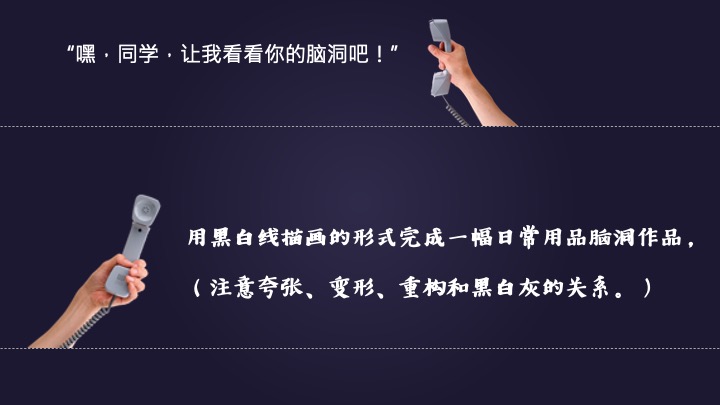 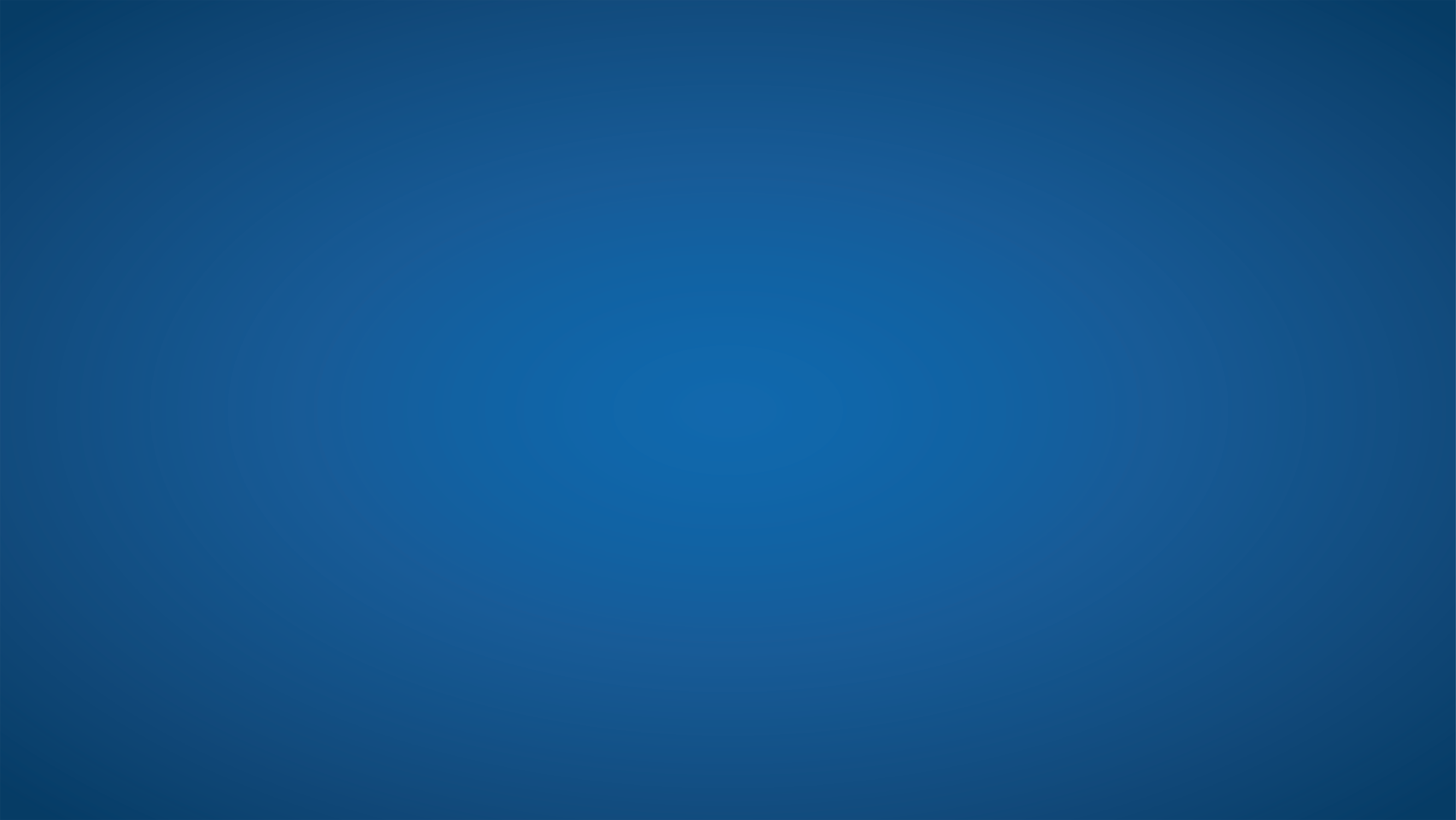 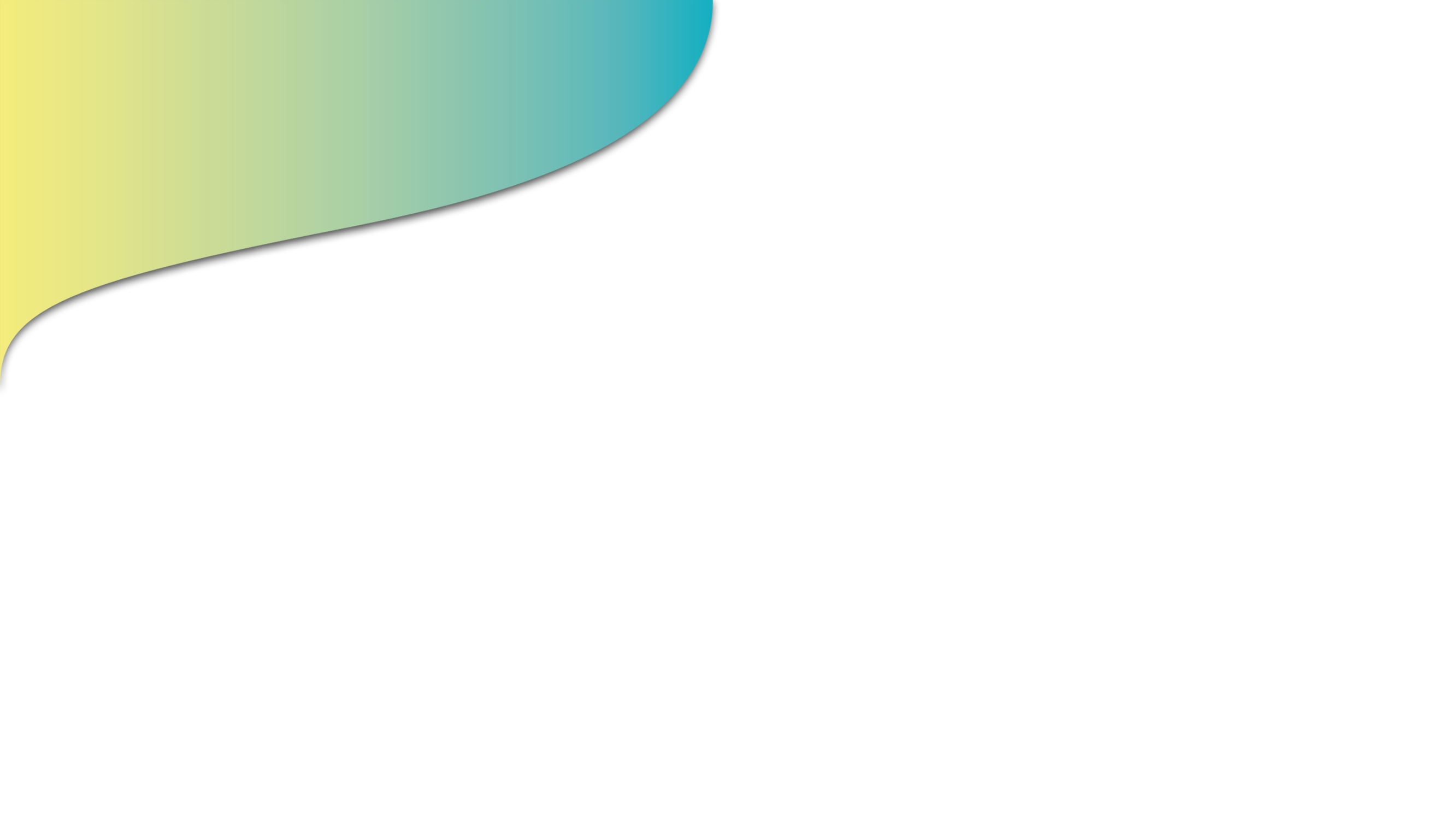 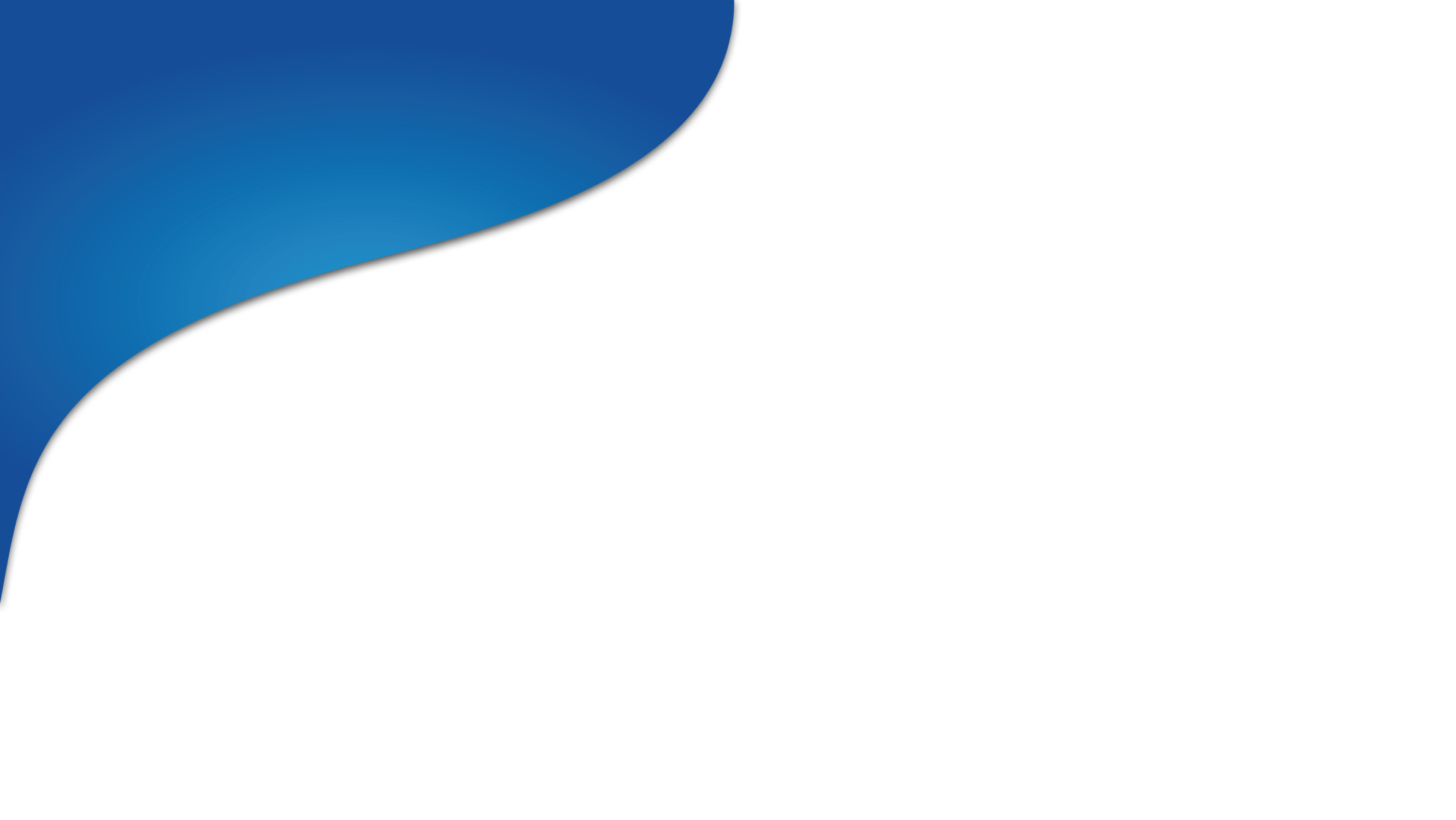 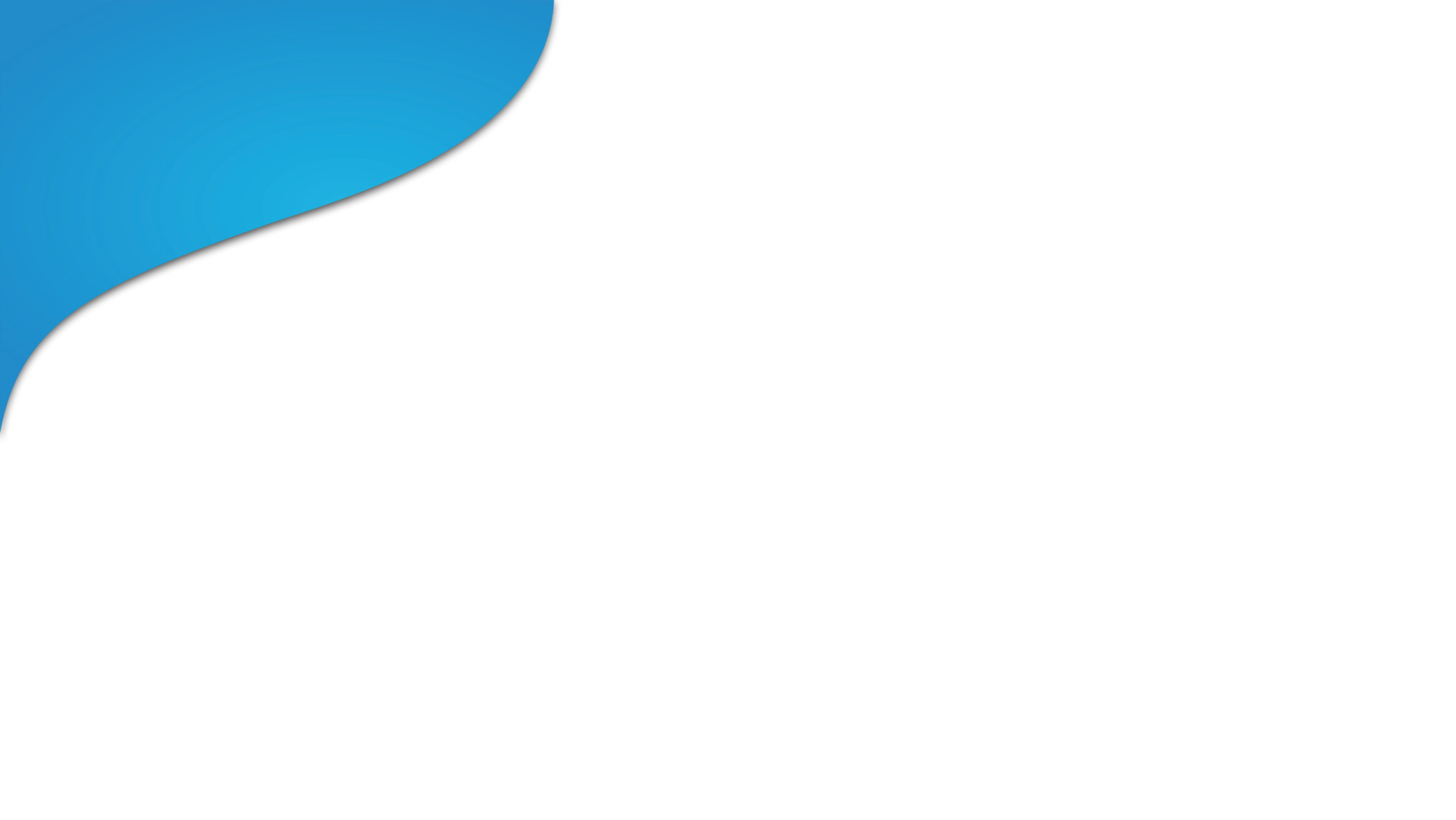 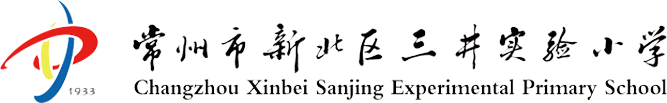 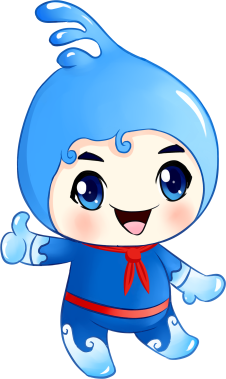 谢谢
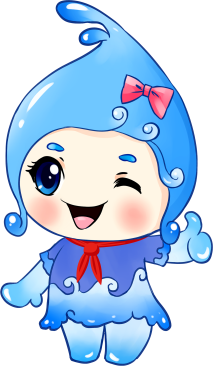 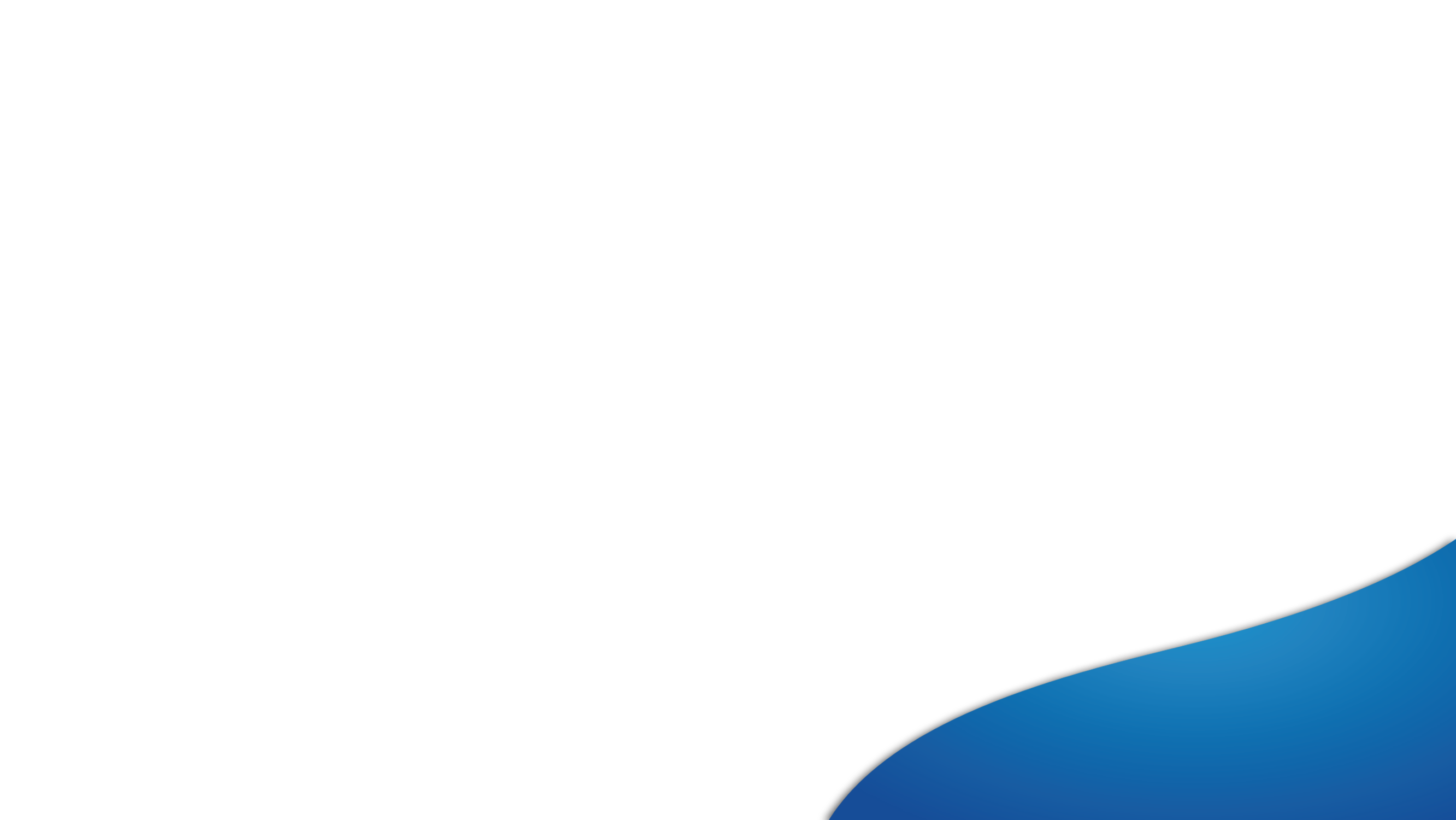 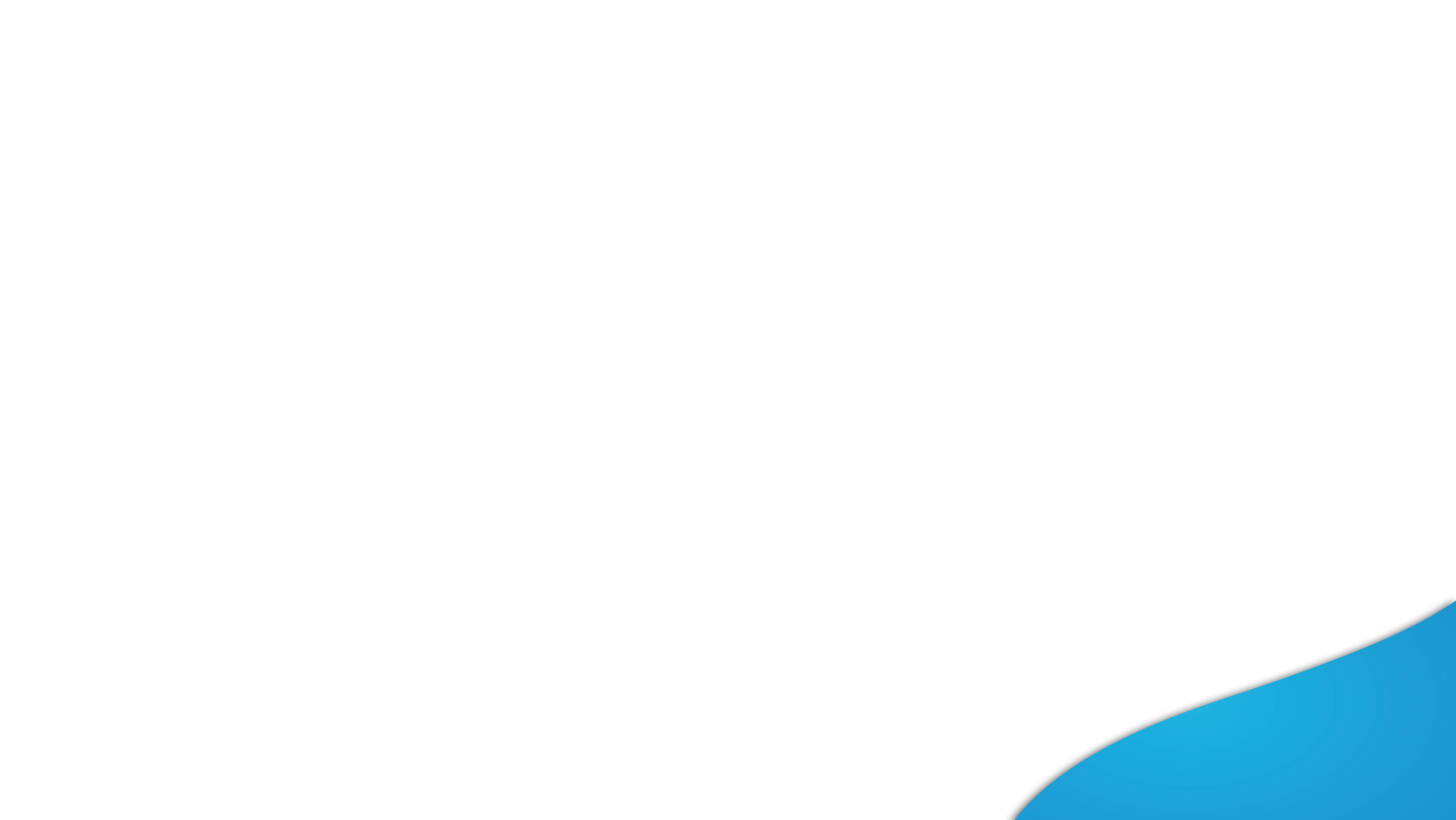 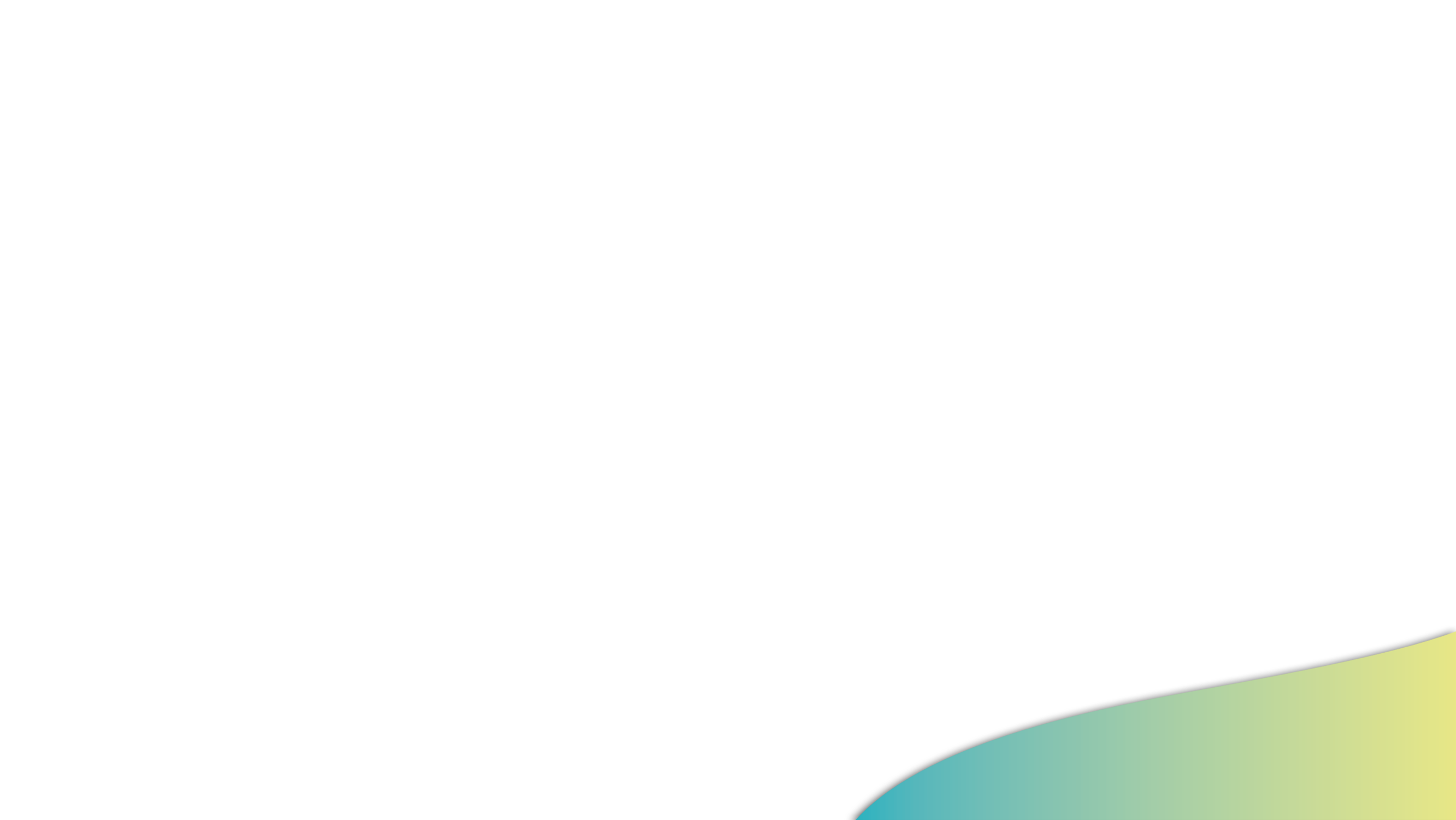 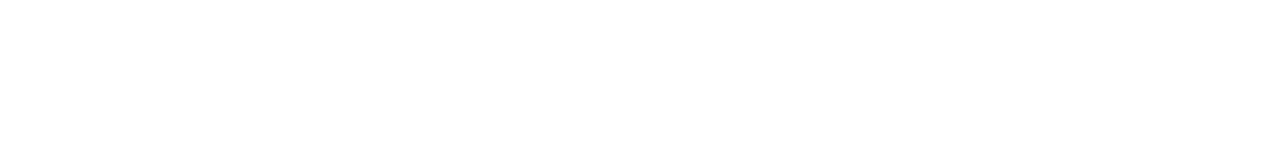 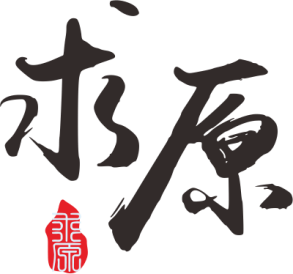